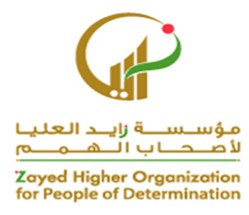 يتجنب اللعب بالكهرباء عند التنبيه
خديجة الشحي
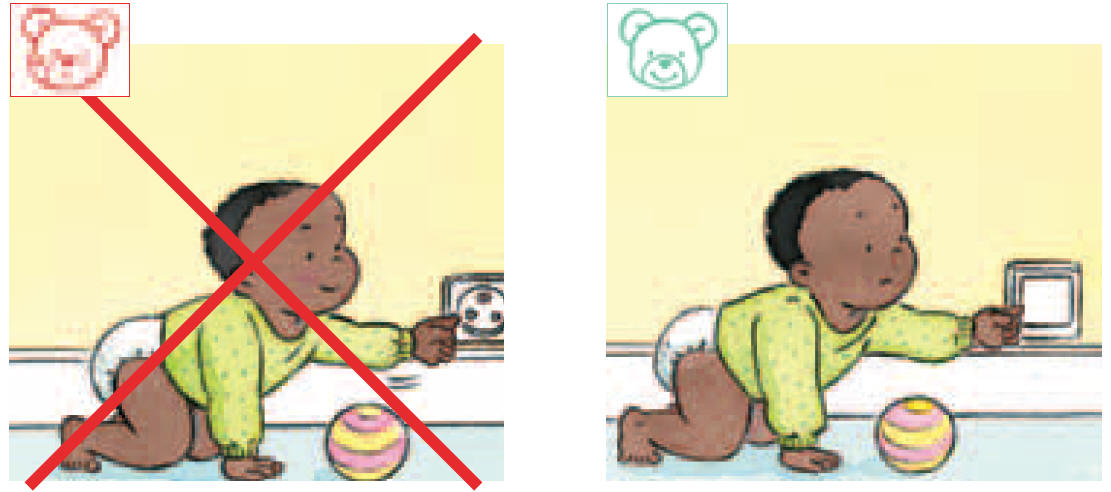 7 January 2021
2
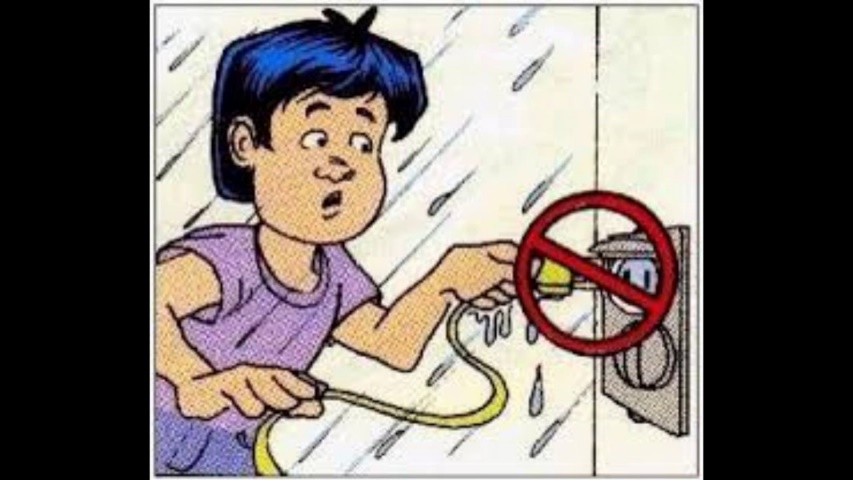 https://youtu.be/70kjqnlwsIQ 

يتعرف الطالب على الاخطار الموجودة داخل المنزل
X
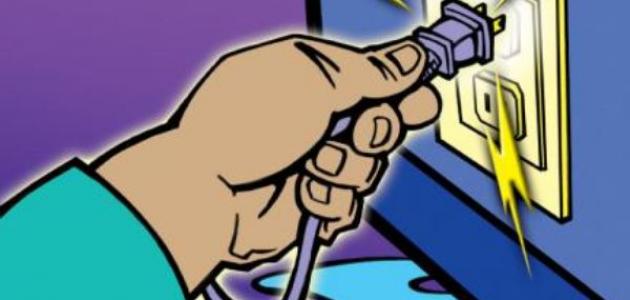 7 January 2021
3
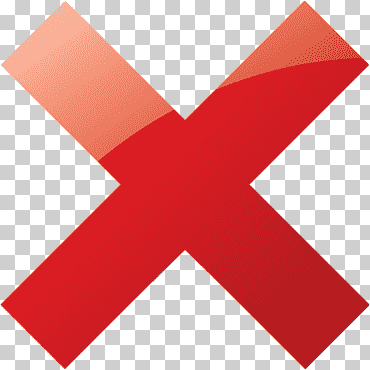 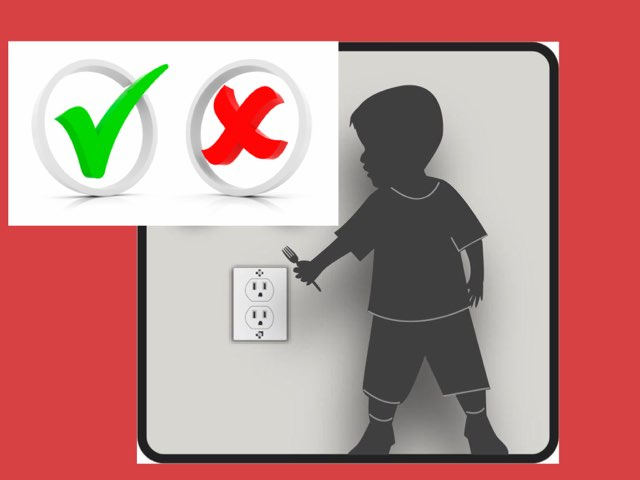 https://youtu.be/i5-e6j5VE4Q
7 January 2021
4
أنشطة للطالب حل أوراق العمل (يتعرف الصور التي تعبر عن الخطر و يوصلها لعلامة الخطر )
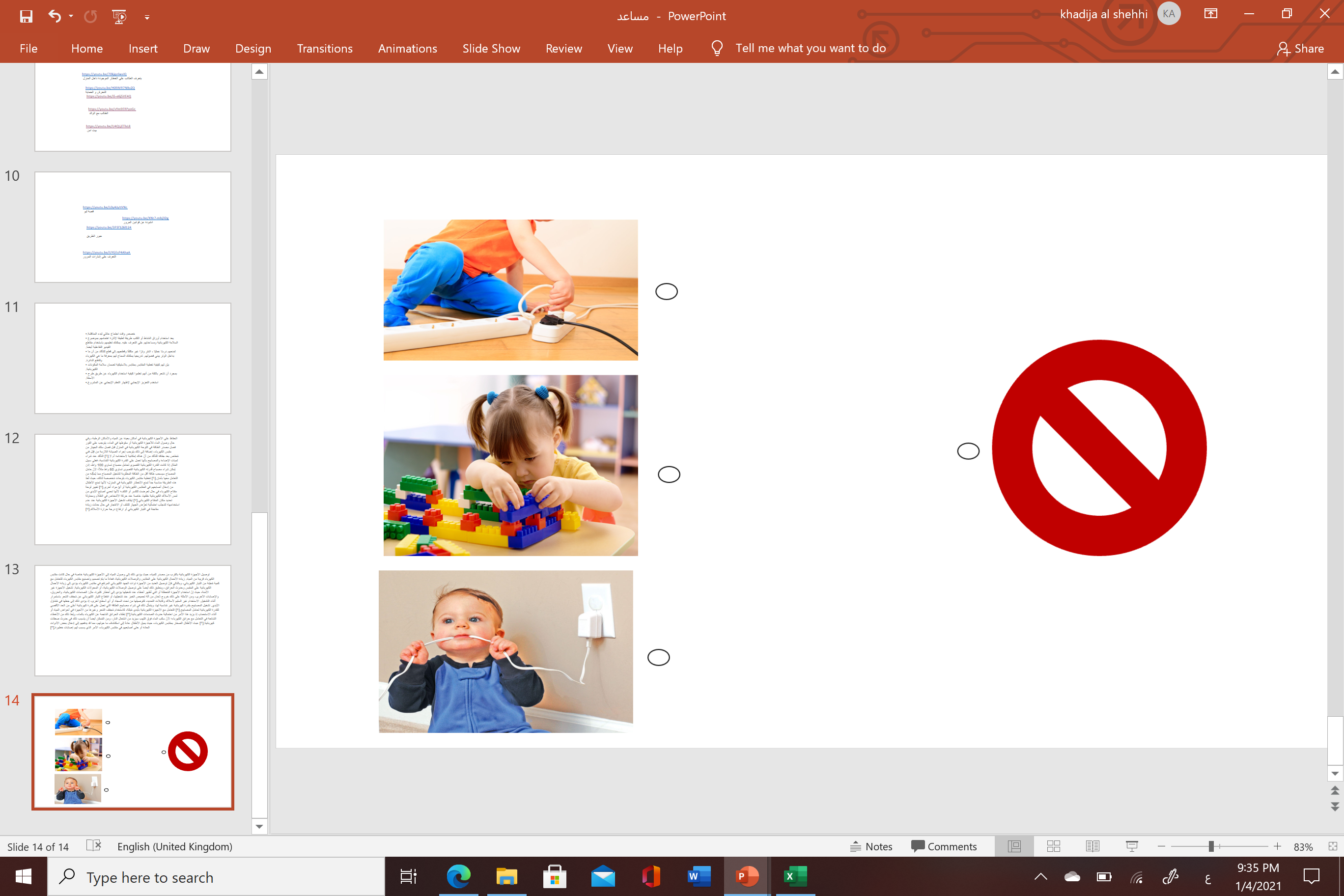 5
نشاط للطالب مشاهدة فيديو قصة عن أهمية الكهرباء
https://youtu.be/K6QvMLAJGvk
6
نشاط مشاهدة فيديو عن خطر العبث بالاجهزة الكهربائية
https://www.youtube.com/watch?v=kaOE0tPqu4o
7
شكراً للجميع